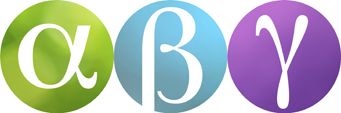 BEGREPP – GEOMETRI
FÖRMINSKNING
PREFIX
KVADRAT
RADIE
REKTANGEL
RÄT VINKEL
BAS
TRIANGEL
HÖJD
SPETSIG VINKEL
ROMB
PARALLELLO-GRAM
OMKRETS
FÖRSTORING
DIAMETER
CIRKEL
AREA
TRUBBIG VINKEL
SKALA